ŽIVÁ PRÍRODA
Človek patrí 
 do živej prírody
Ľudská tvár
Hornú a zadnú časť hlavy pokrývajú vlasy.
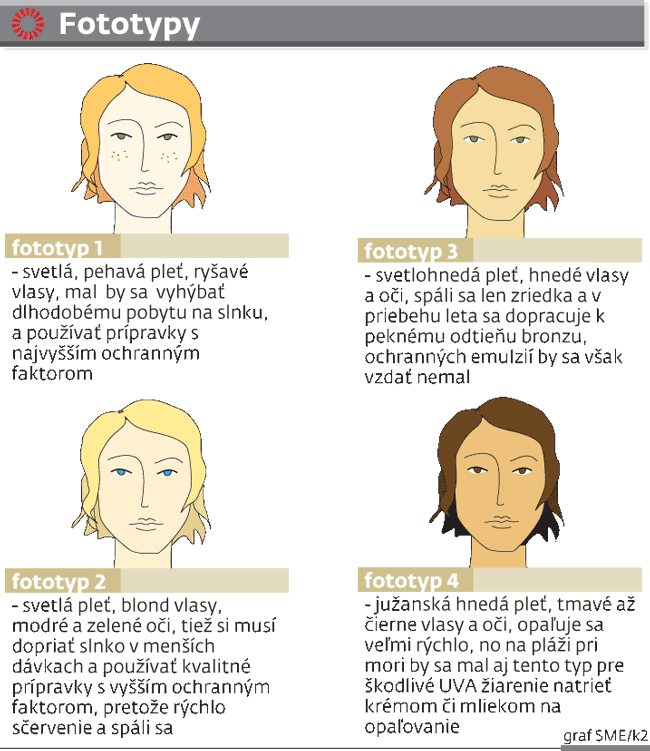 Tvár
Tvár je predná časť hlavy.
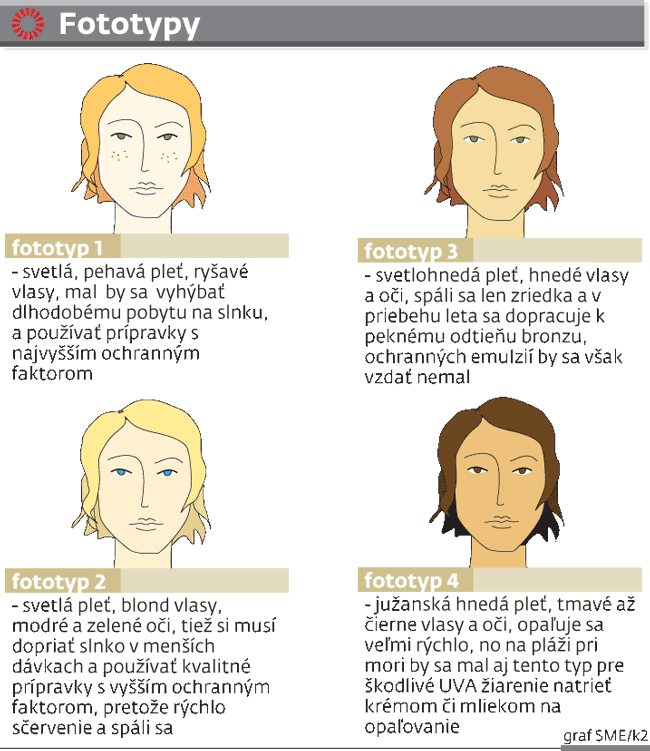 Na tvári máme:
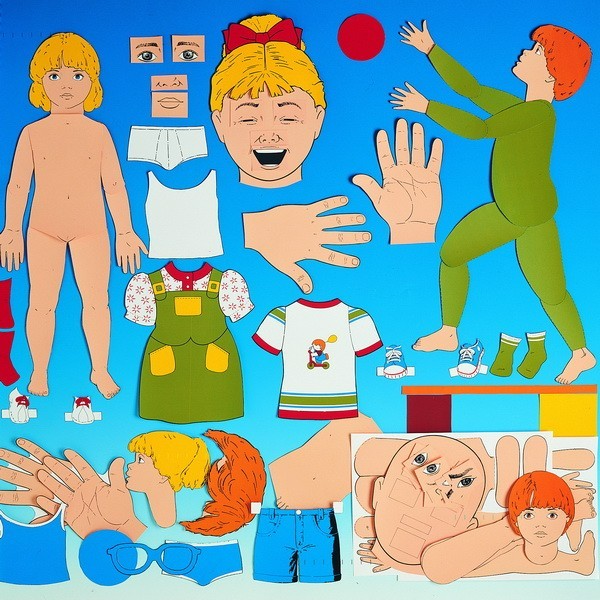 čelo
uši
nos
oči
líca
ústa
bradu
Pomocou guľôčkového pera priraď správny názov k časti tváre
nos
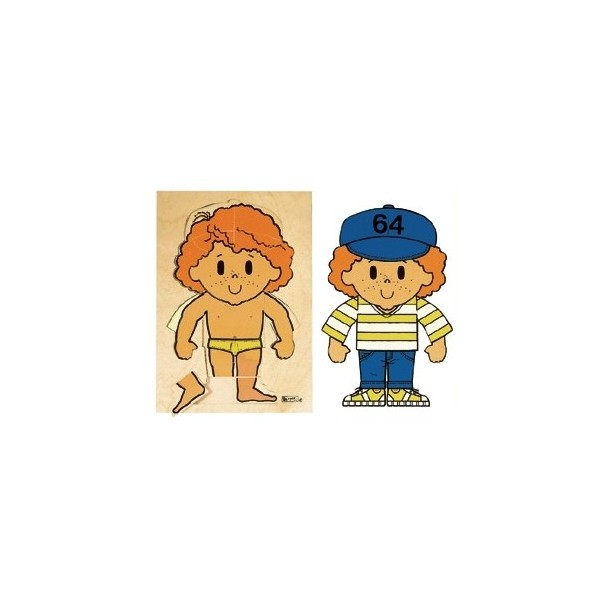 ústa
líca
bradu
čelo
uši
oči